Asymptotically Optimal Pure Exploration for Infinite-Armed Bandits
Mark Sellke (Harvard)

JOINT Work with Evelyn Xiao-Yue Gong (CMU)
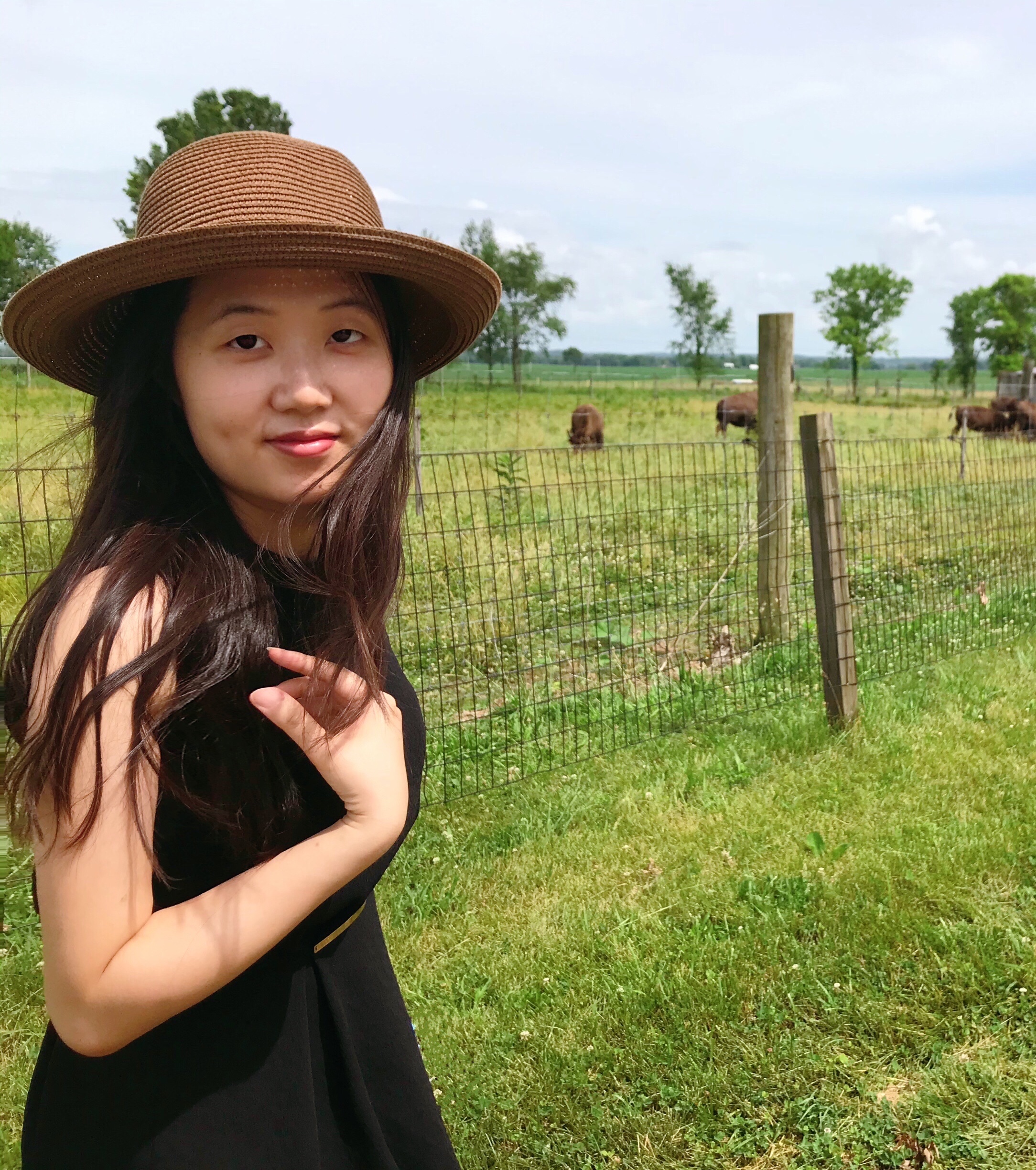 Pure Exploration for K-Armed Bandits
Pure Exploration for Infinite Armed Bandits
New Results: Fixed Confidence
Improved Sample Complexity, Illustrated
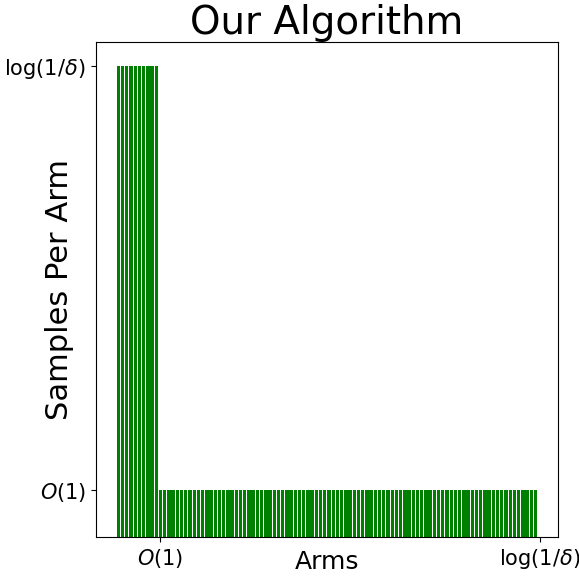 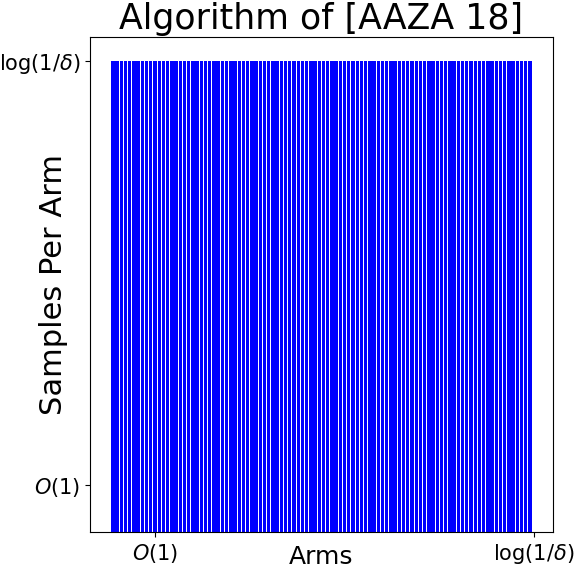 New Result: Fixed Budget
A Few Proof Elements